MIMIKA CZŁOWIEKA-wprowadzenie do konkursu fotograficznego „Ciekawe - wesołe minki”klas 1-8  SP 2 ŚwiebodzinOpracowanie : Logopeda  - B.Gordzelewska
Mimika, gesty, mowa człowieka są odzwierciedleniem jego potrzeb, emocji i poglądówprzez  całe jego życie.
Co to są emocje ?
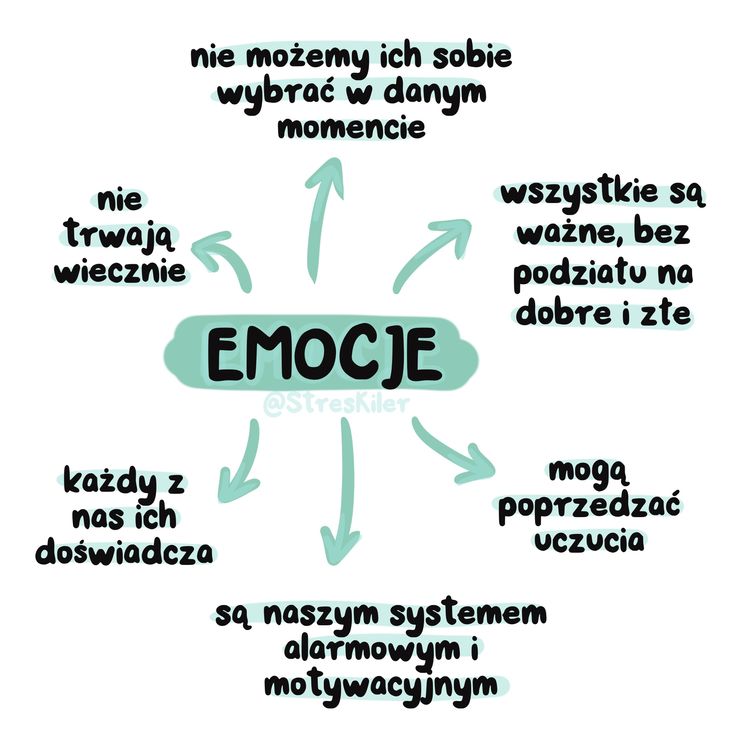 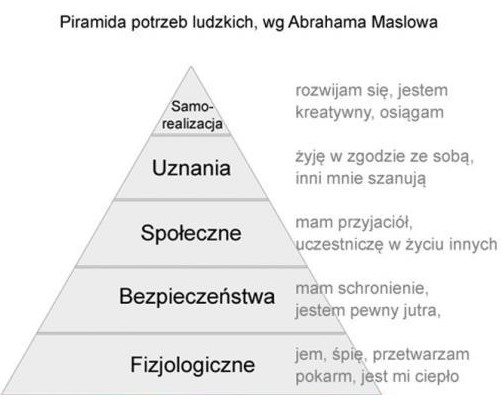 Po co nam emocje ?
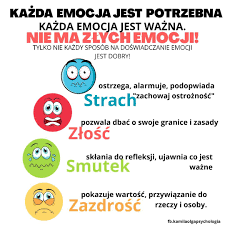 Jakie  emocje może przeżywać  człowiek ?
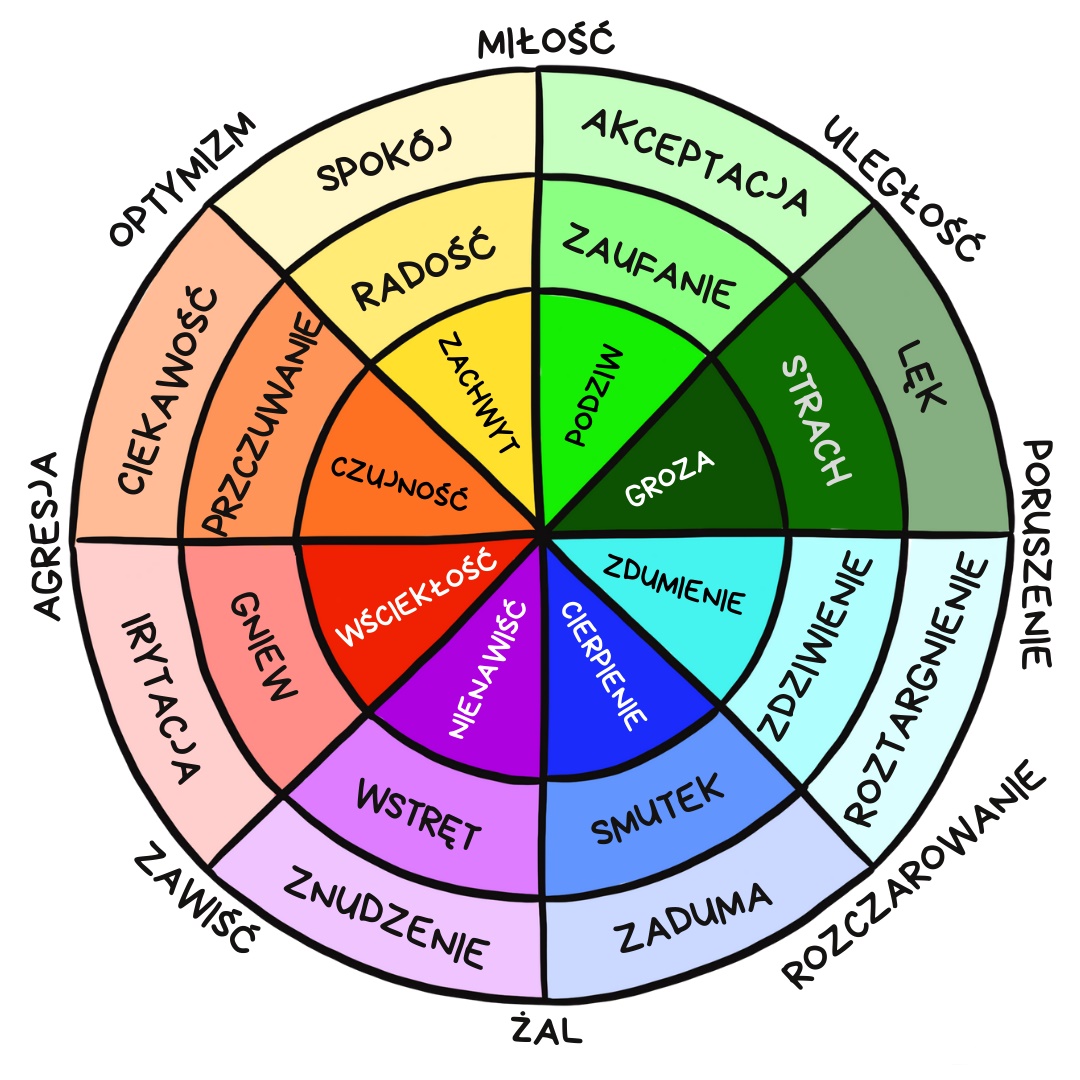 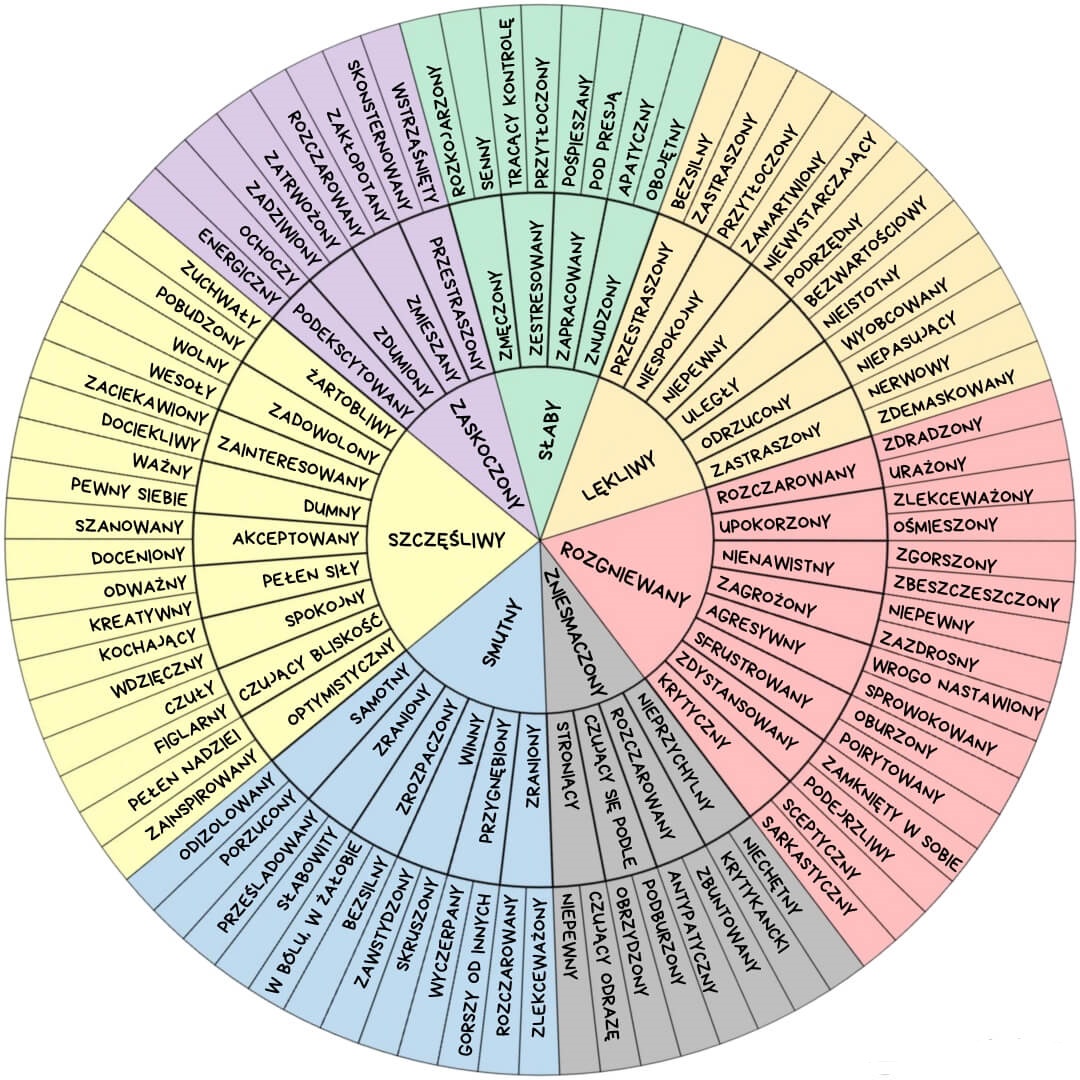 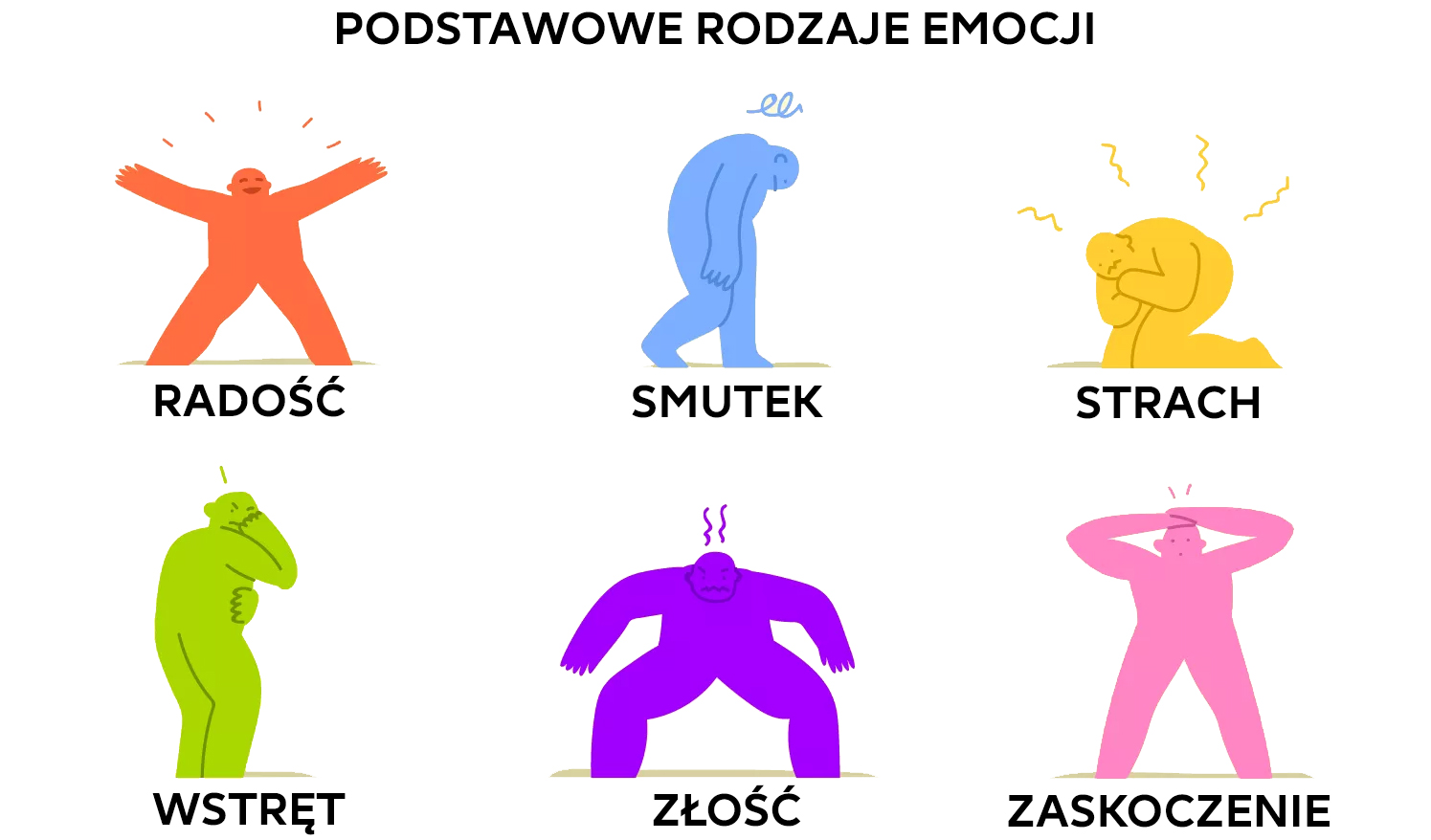 GDZIE MIESZKAJĄ EMOCJE ?*GŁOWA :Podbródek, wargi, żuchwa,                zęby, nos, policzki, oczy, brwi, czoło, uszy, skóra głowy, wnętrze głowy ;*SZYJA ;*RAMIONA, PRZEDRAMIONA, RĘCE ;*PLECY I KLATKA PIERSIOWA ;*BRZUCH ;*BIODRA ;*NOGI
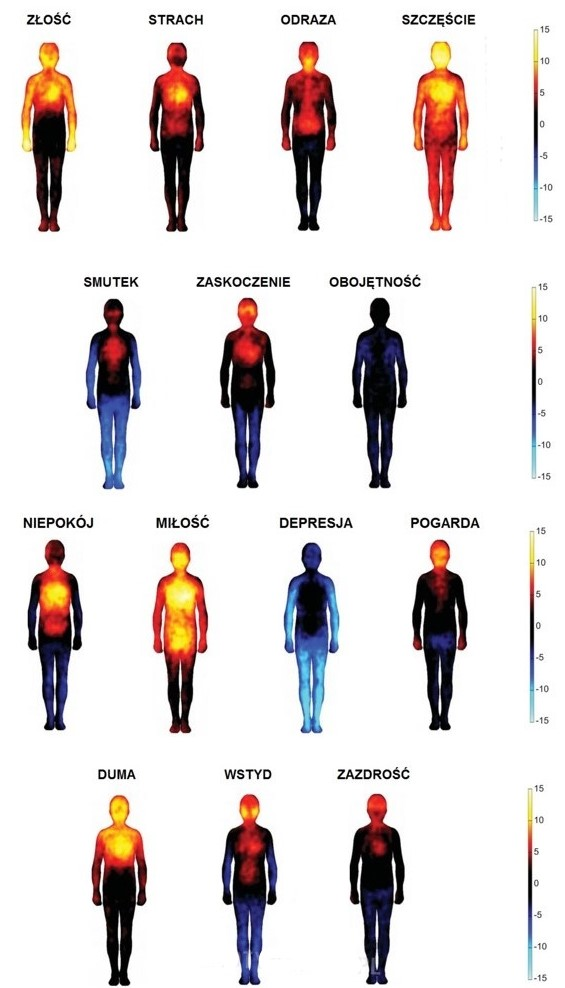 Doładuj pozytywne emocje kolorami ubrania lub otoczenia
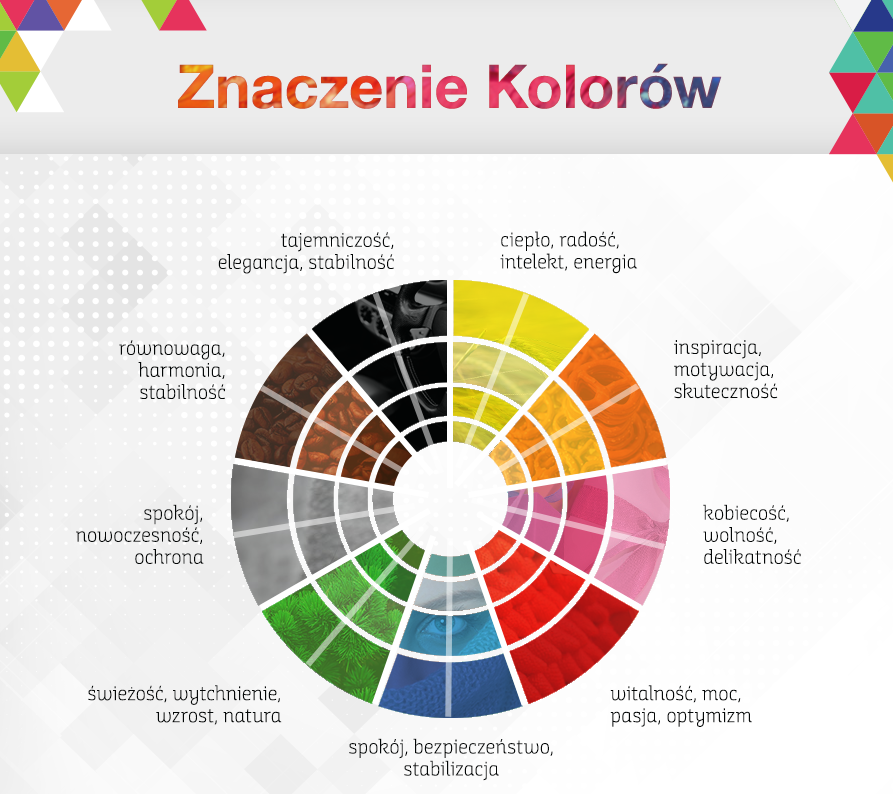 EMOCJE NA TWARZACH :niemowlaków,dzieci,młodzieży,dorosłych.
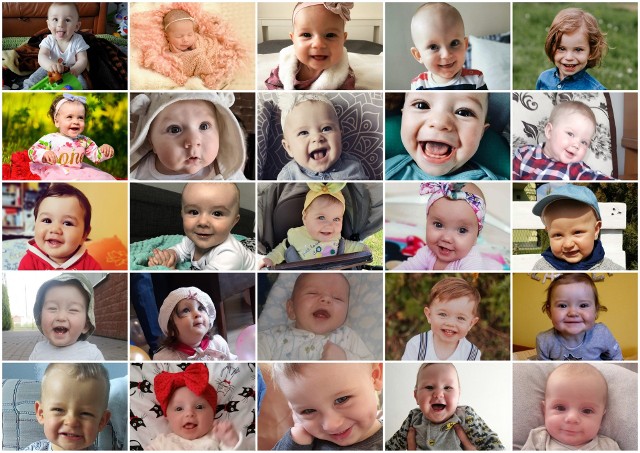 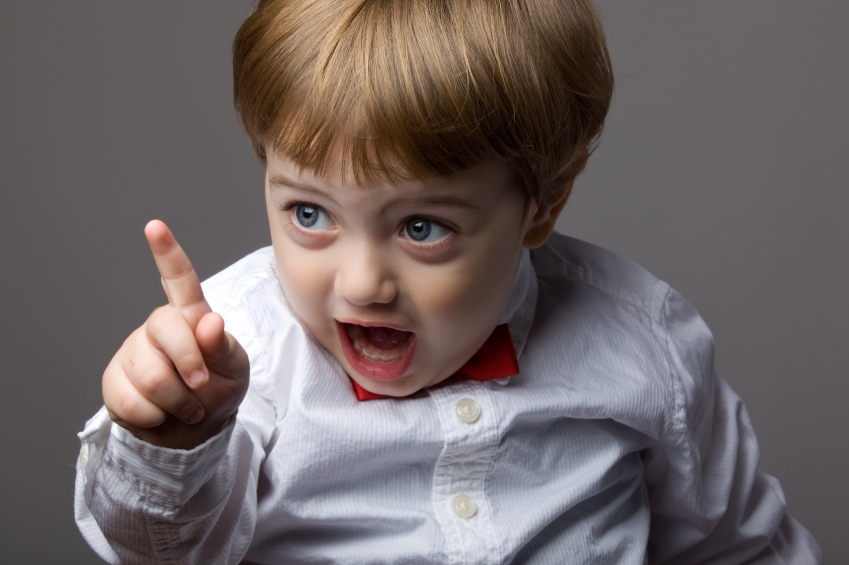 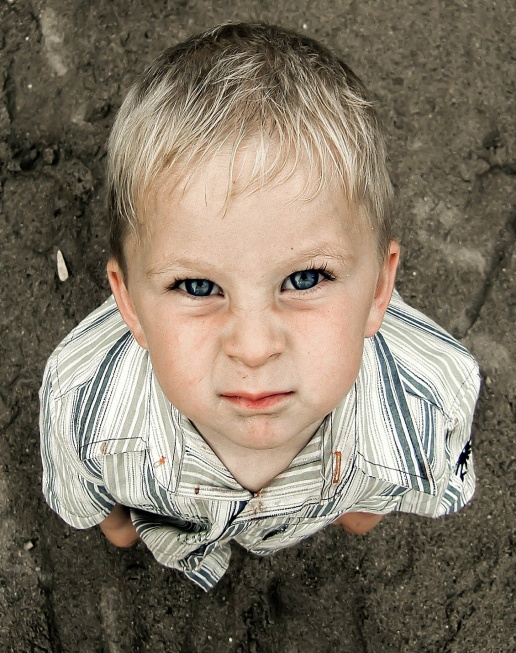 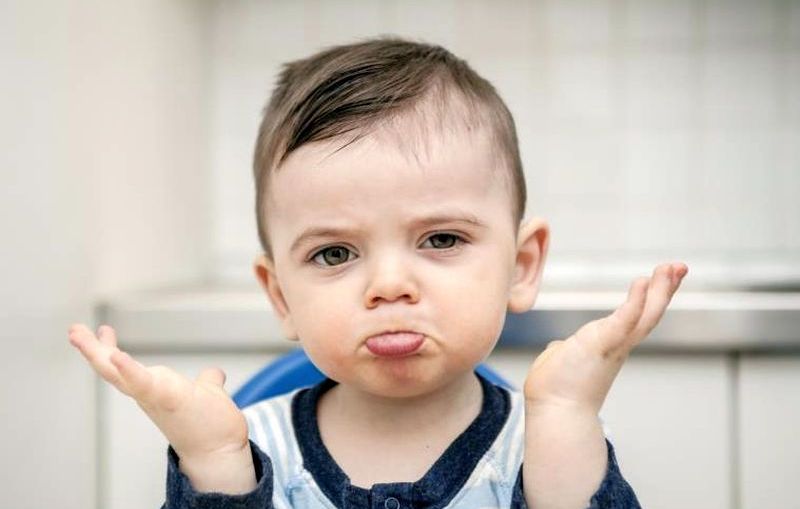 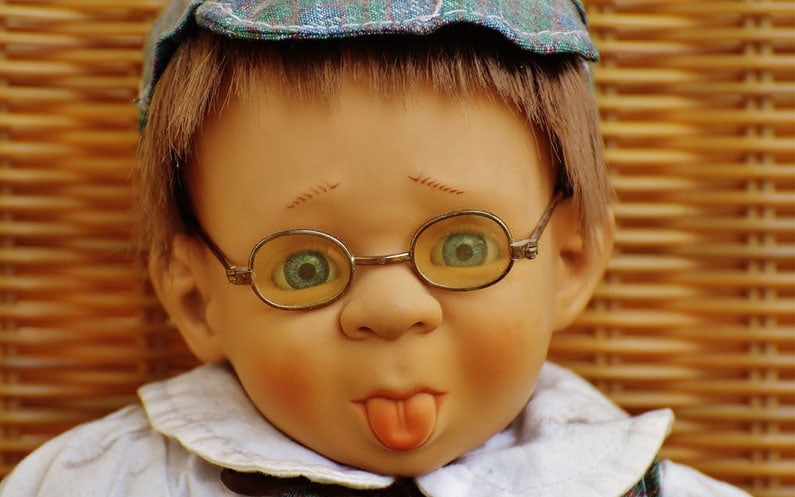 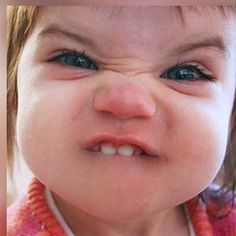 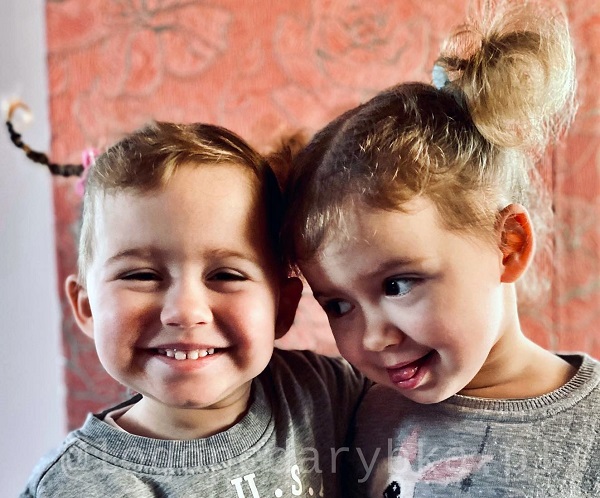 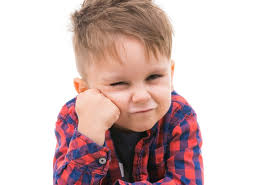 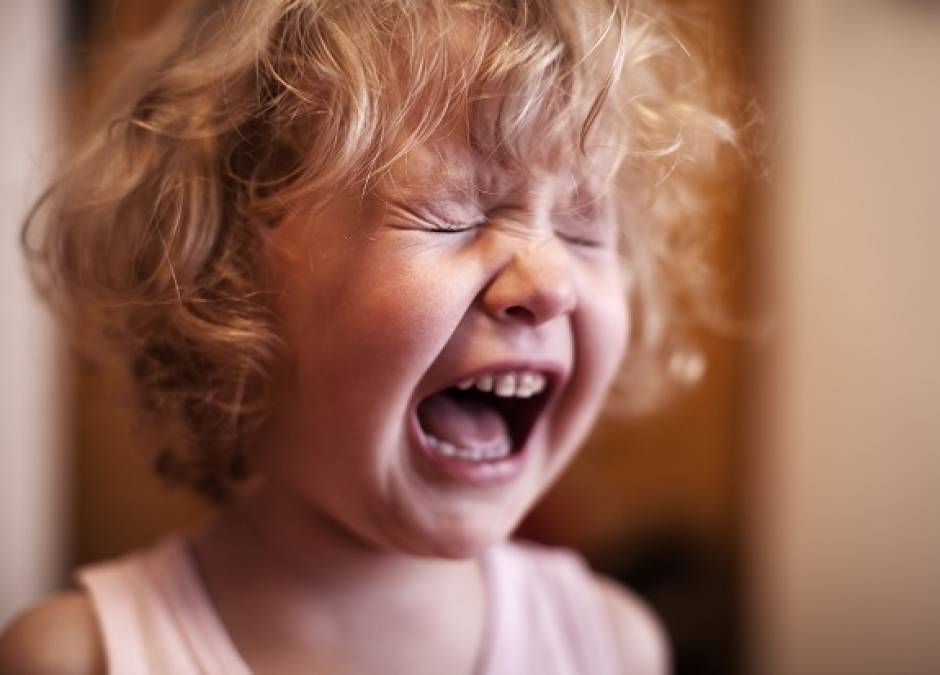 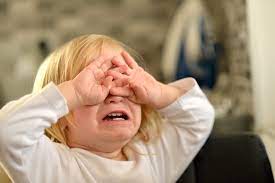 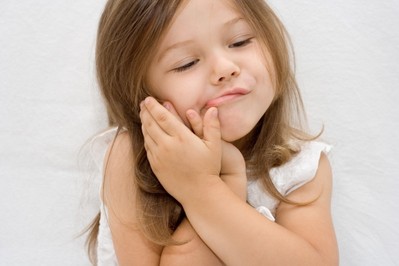 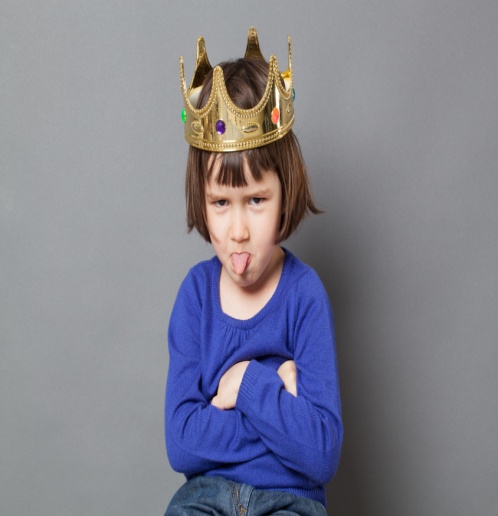 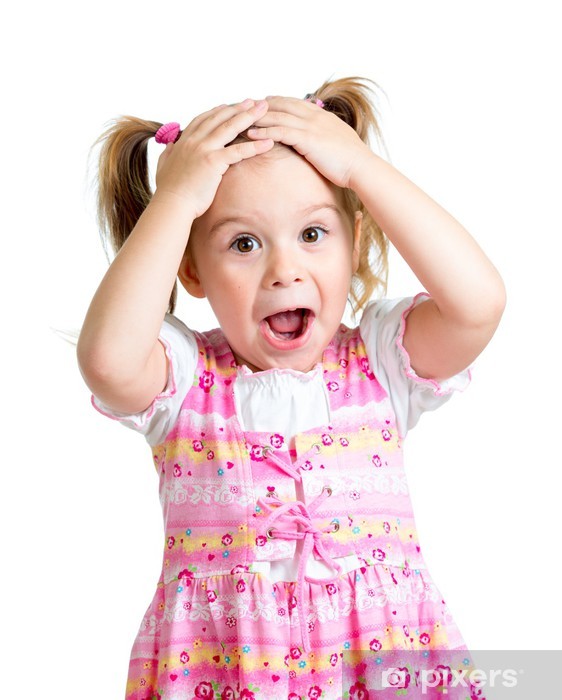 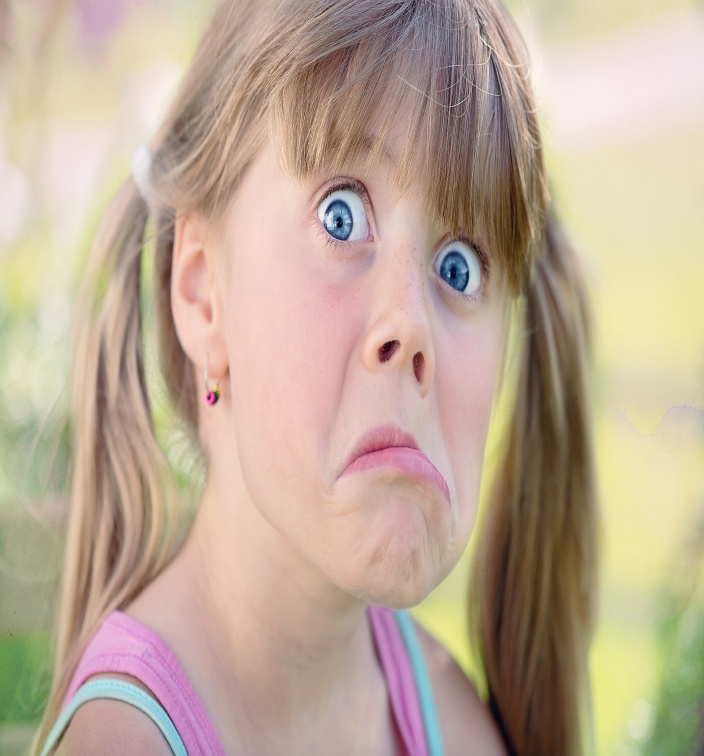 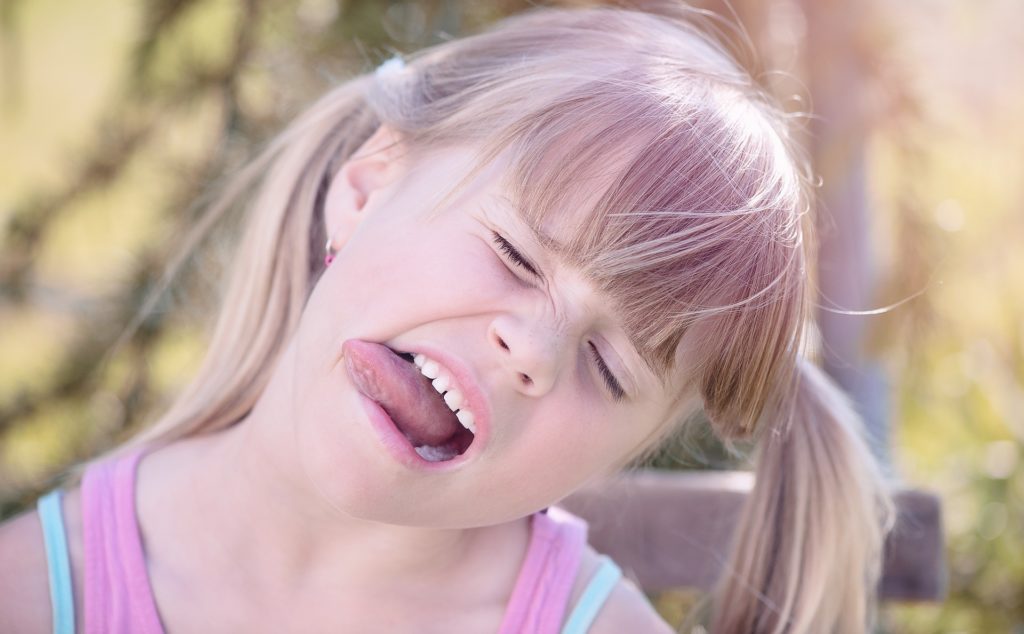 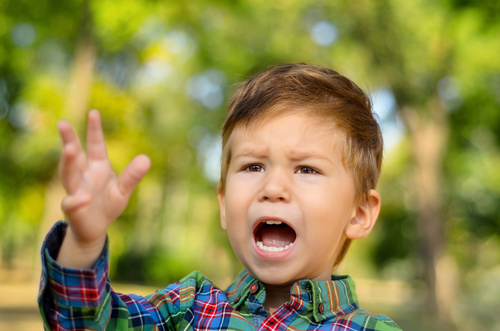 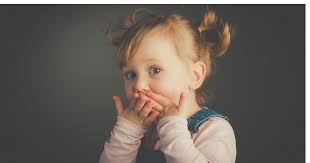 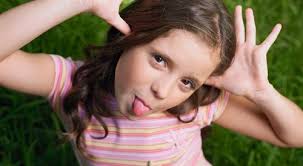 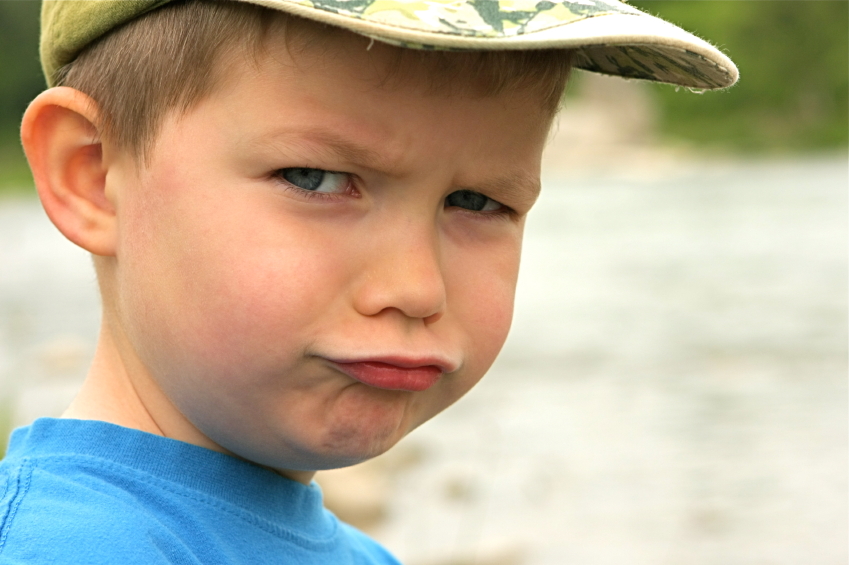 Potrafimy wyrazić emocje naszą mimiką
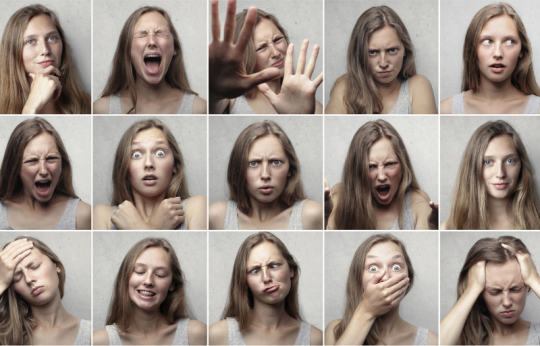 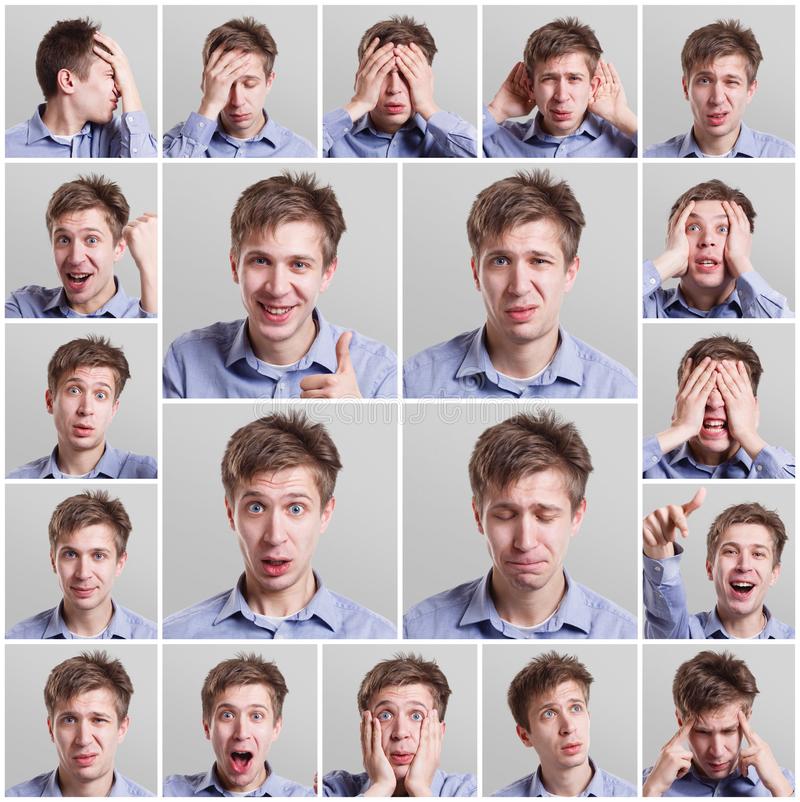 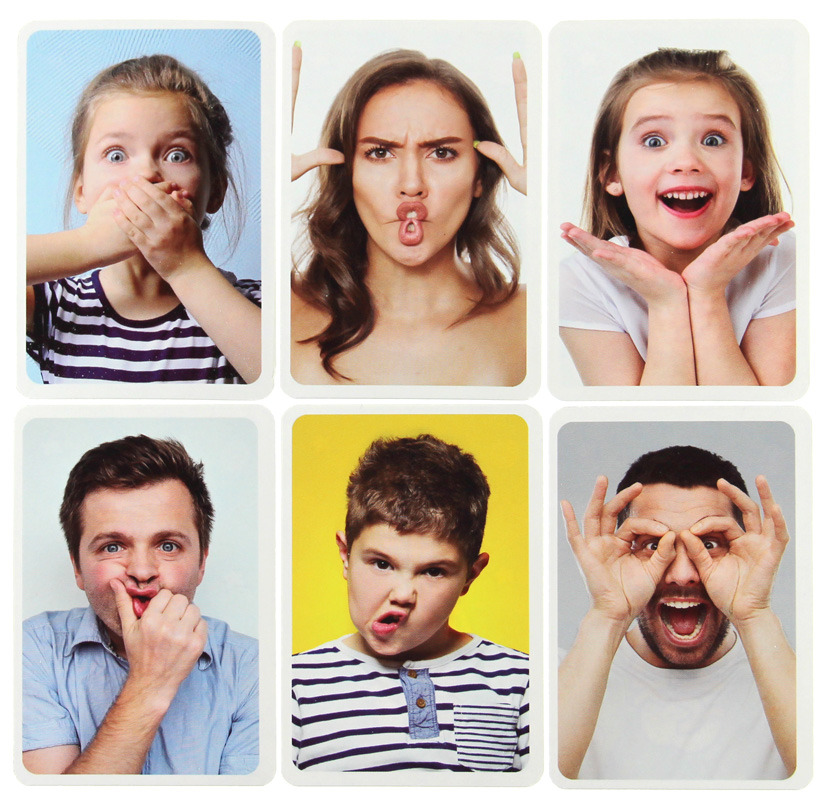 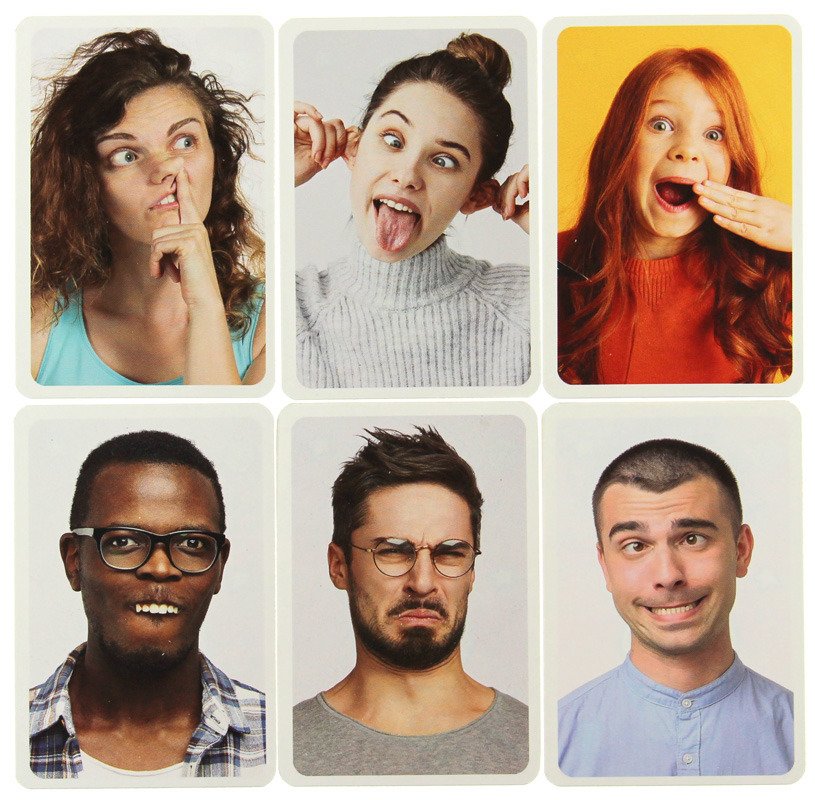 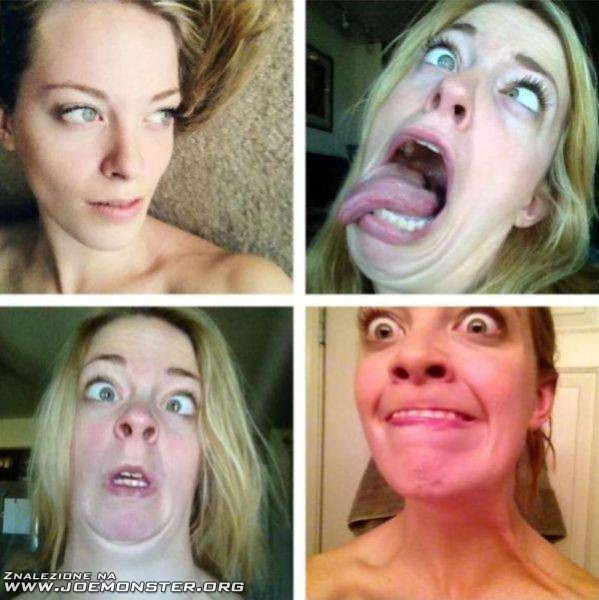 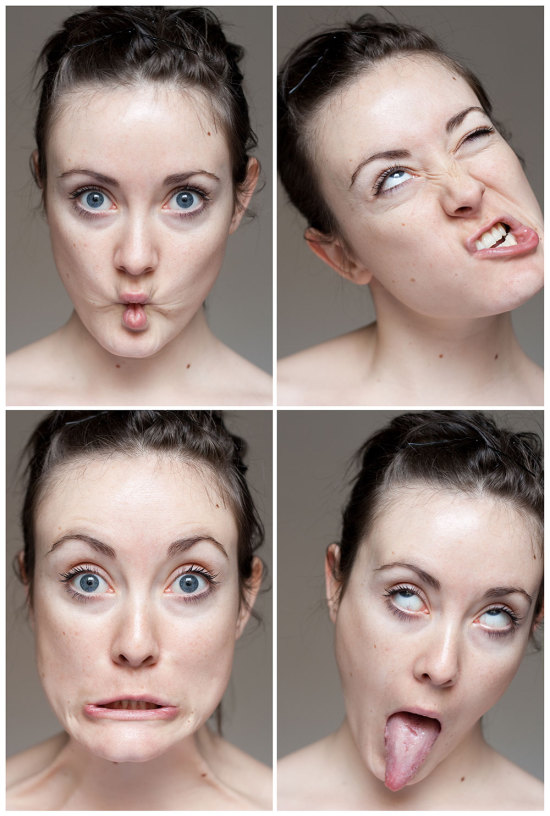 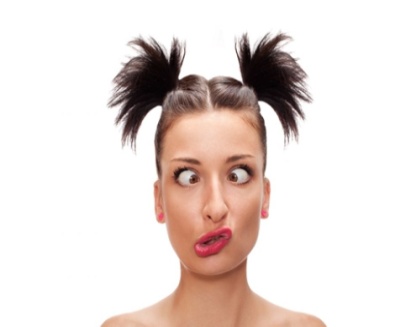 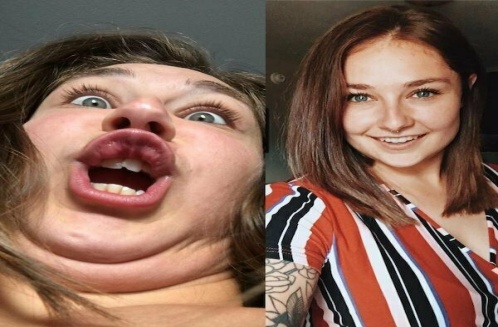 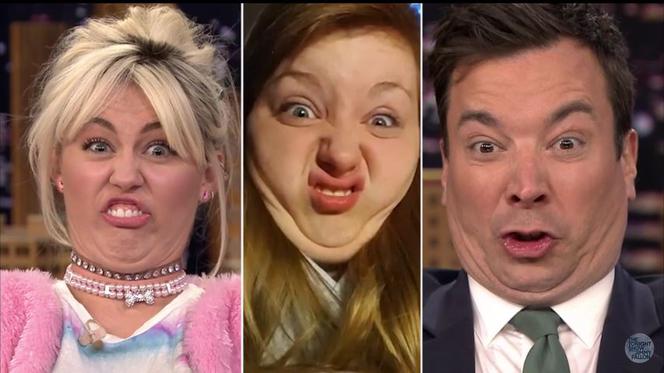 Logopedyczne minki
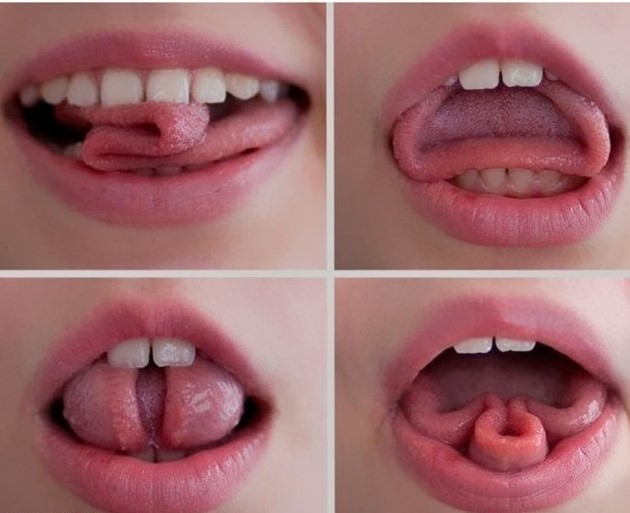 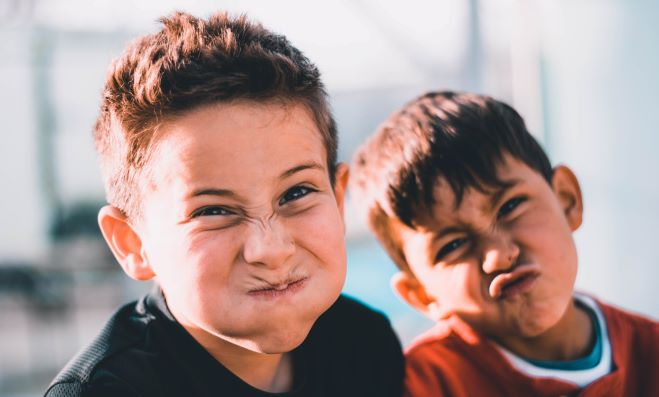 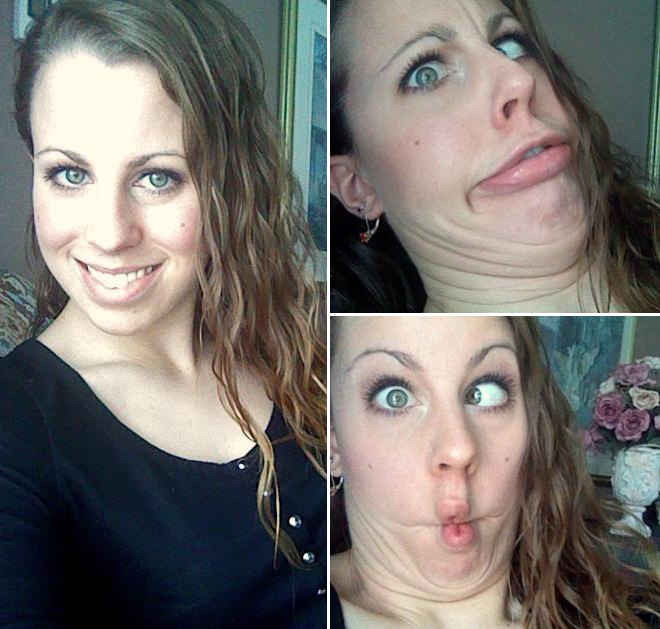 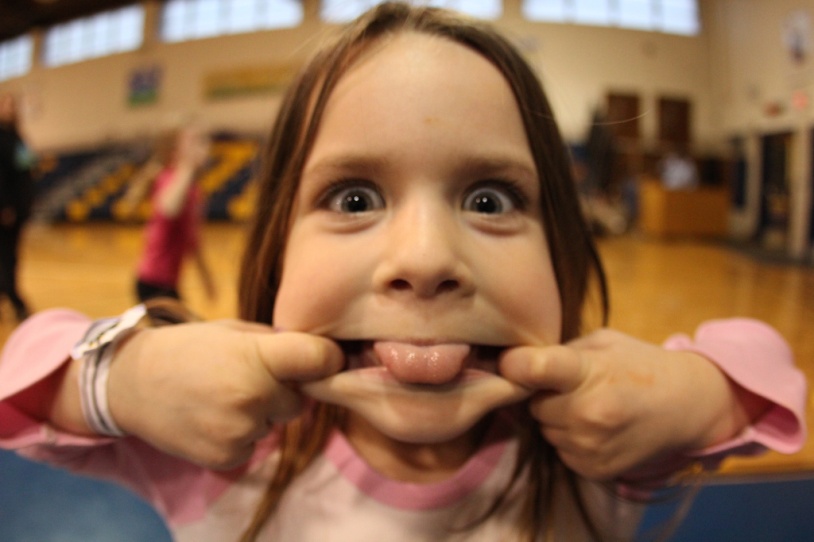 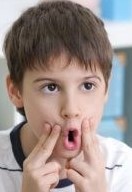 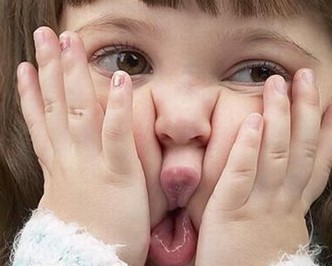 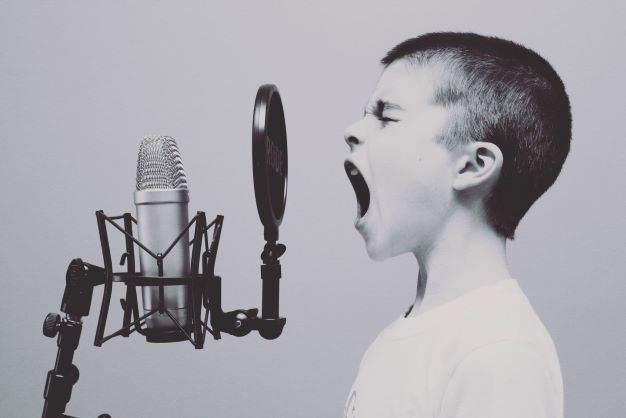 Ćwiczenia twarzy – pokaż i odgadnij emocje
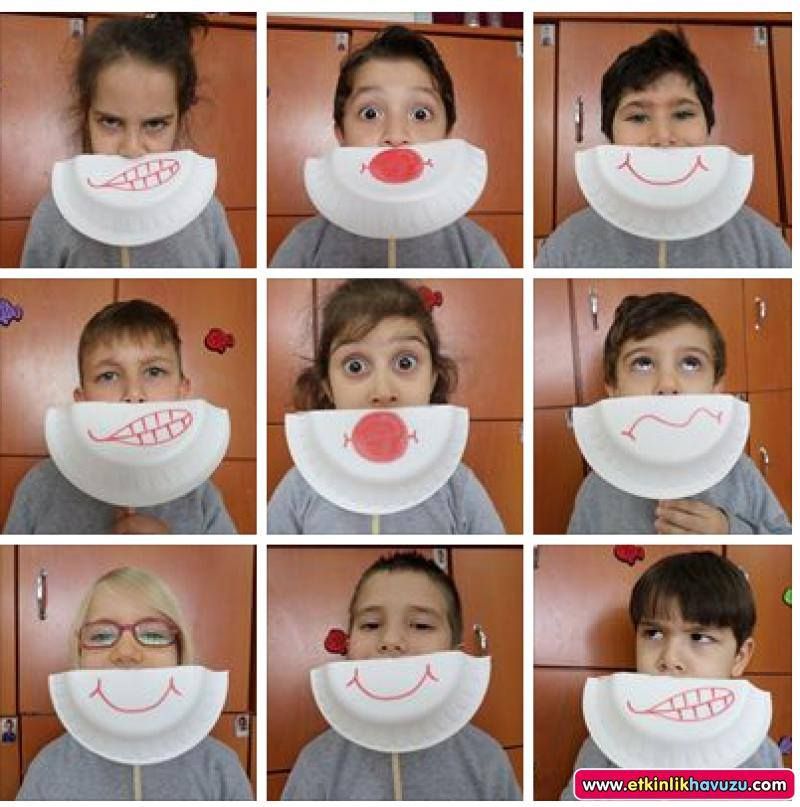